The Immune System
By Megan Llewellyn
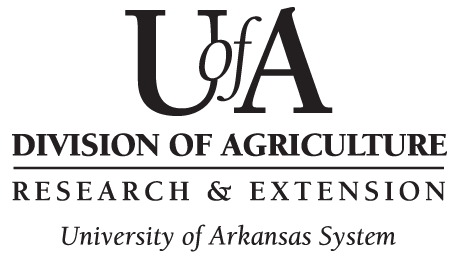 Innate Immunity
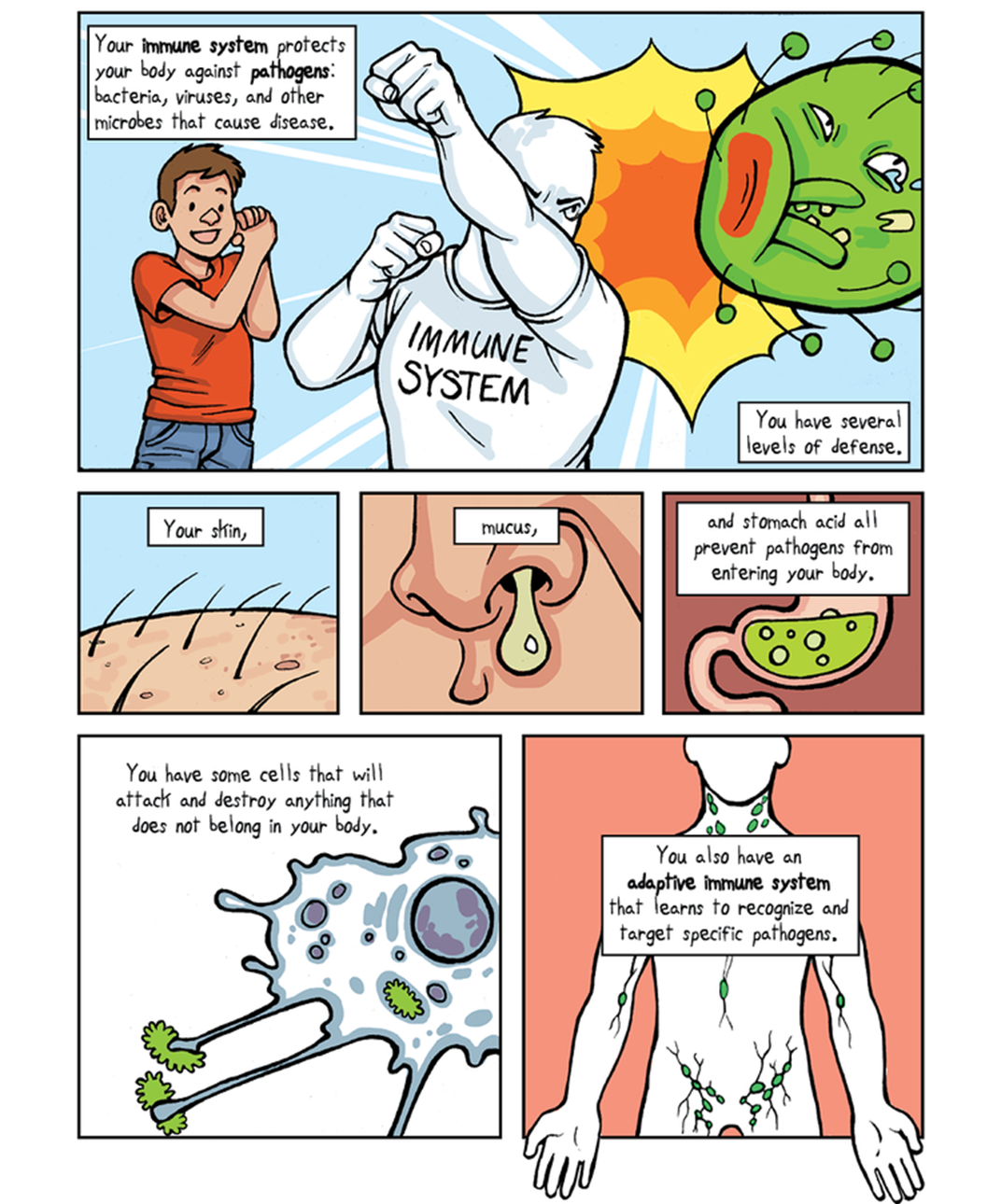 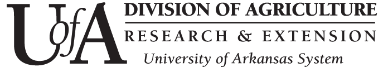 Adaptive Immunity
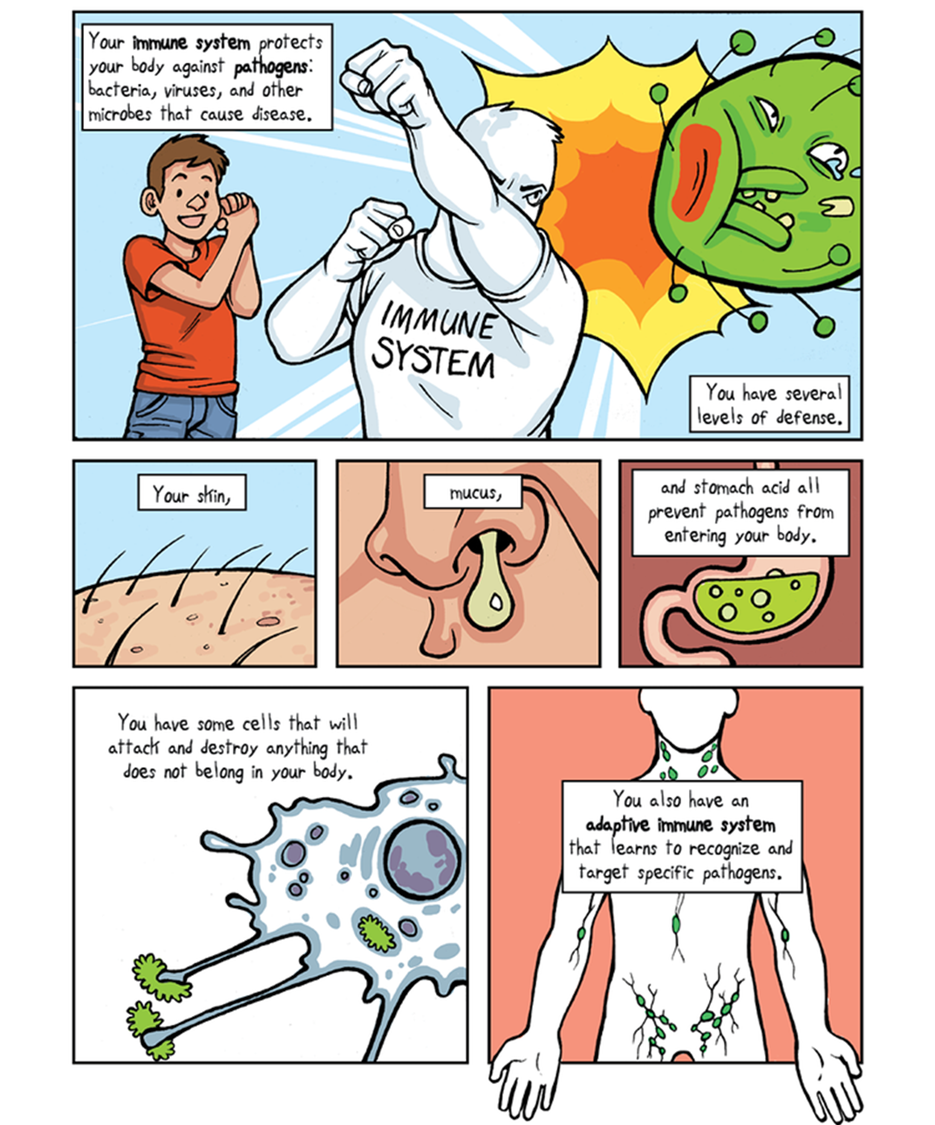 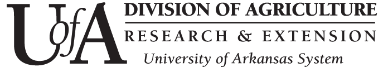 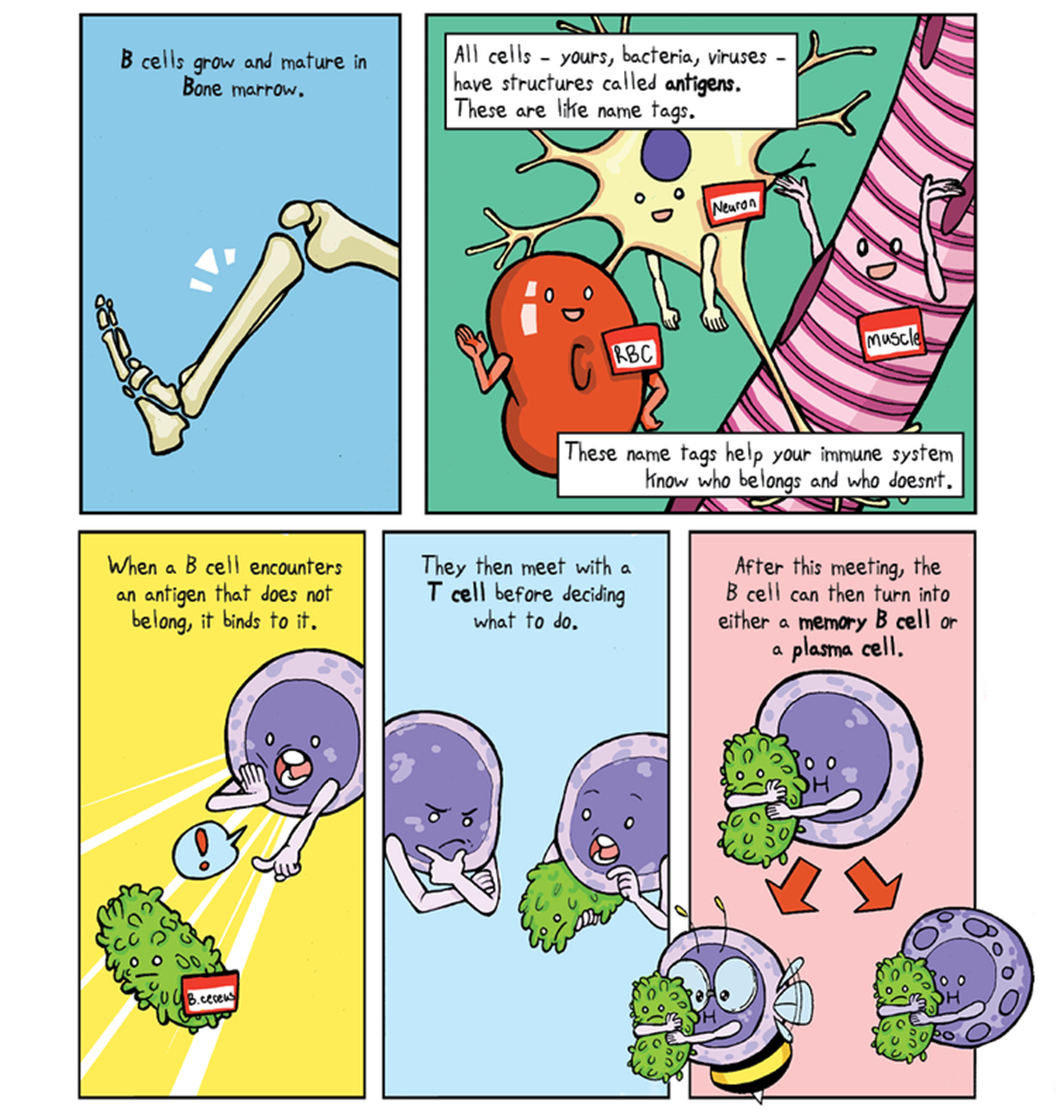 B cells
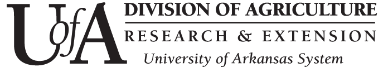 The 2 Bees
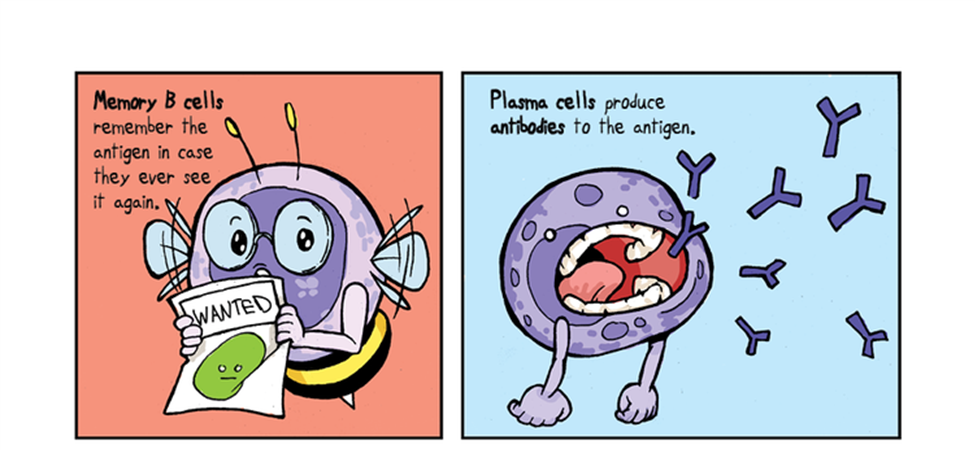 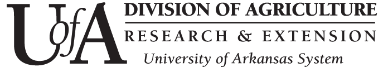 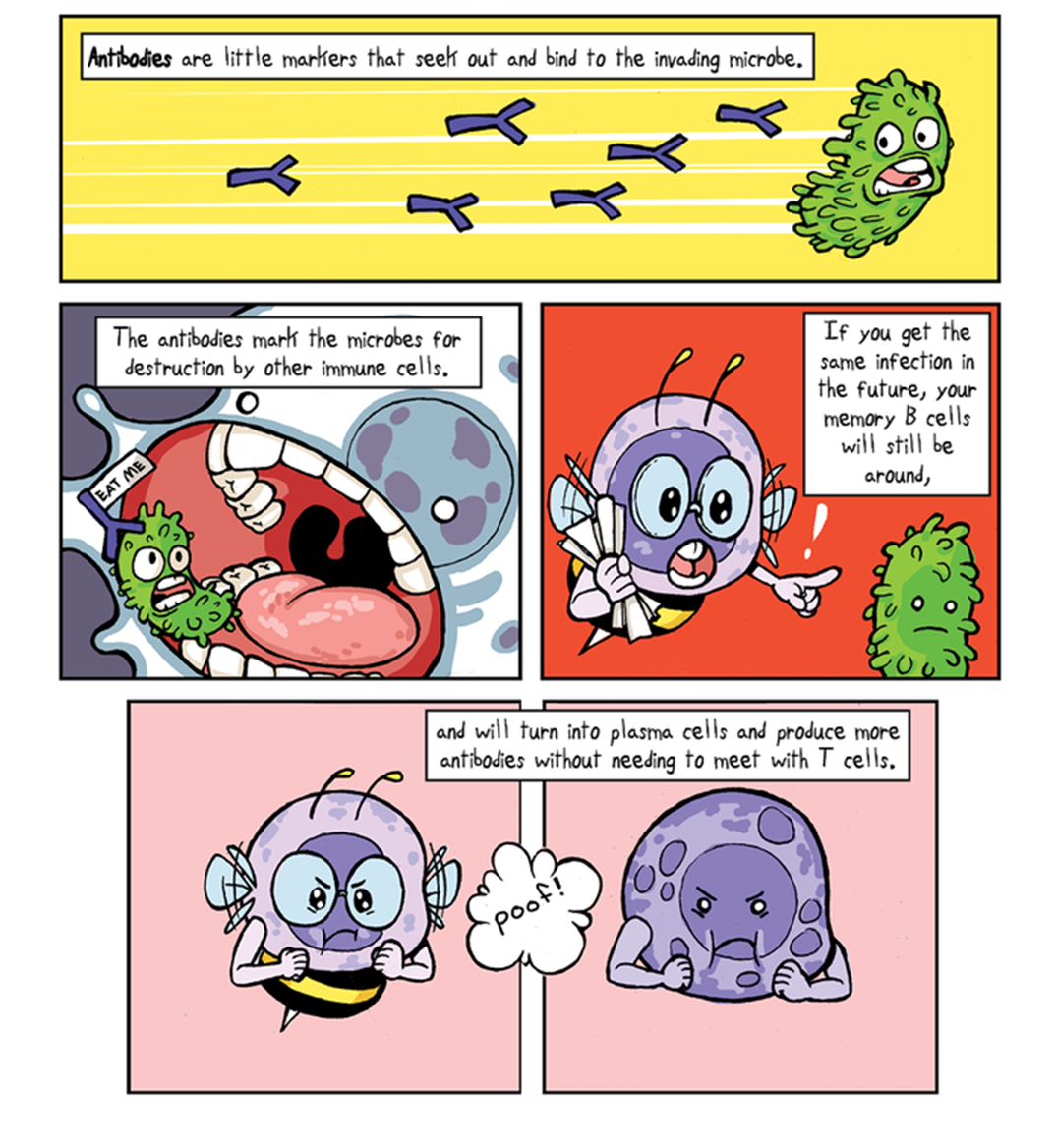 Antibodies
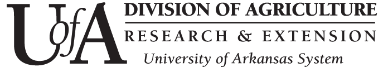 T cells
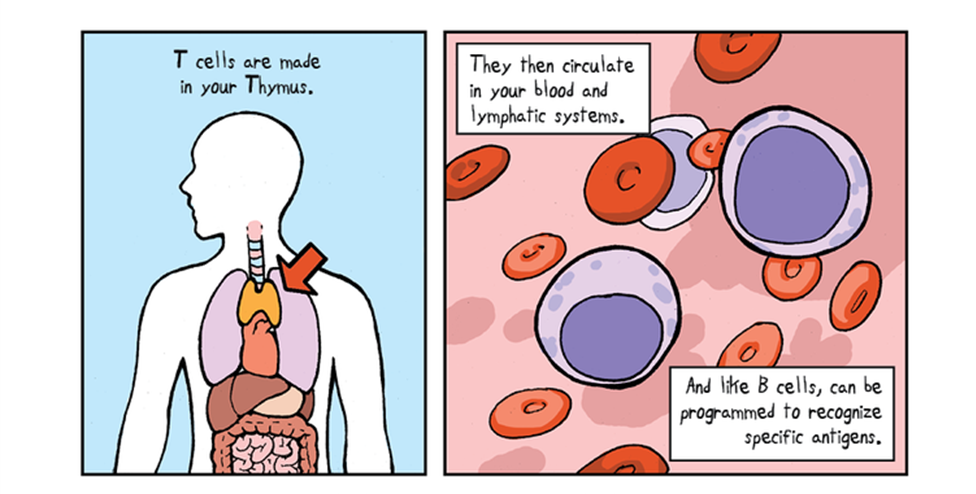 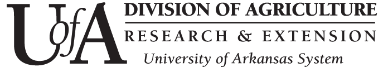 The 3 tees
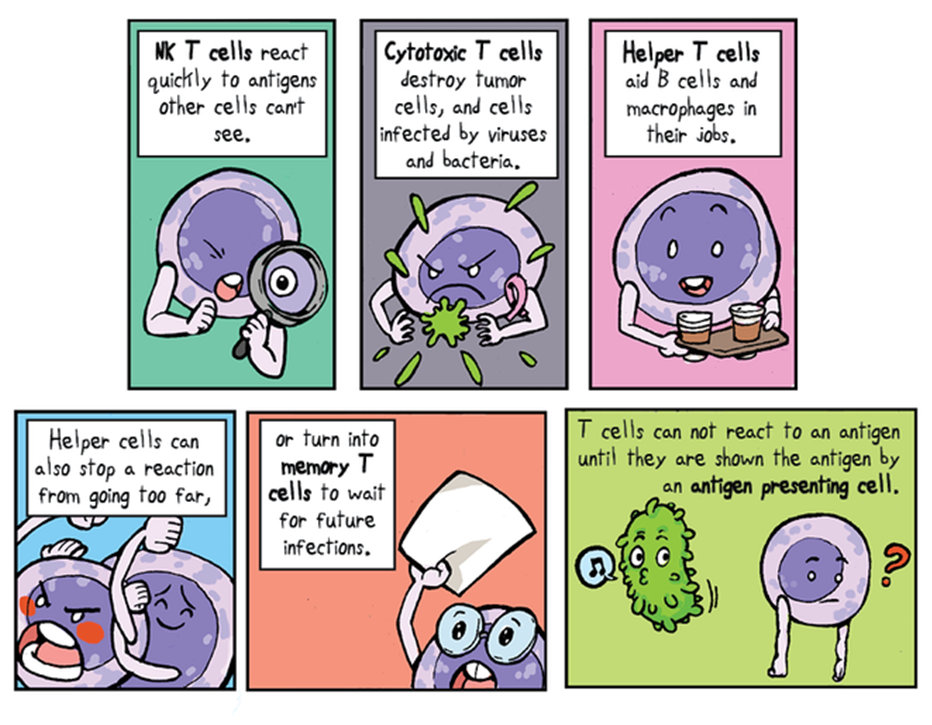 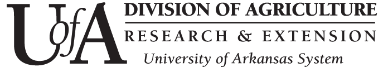 Presenting cells
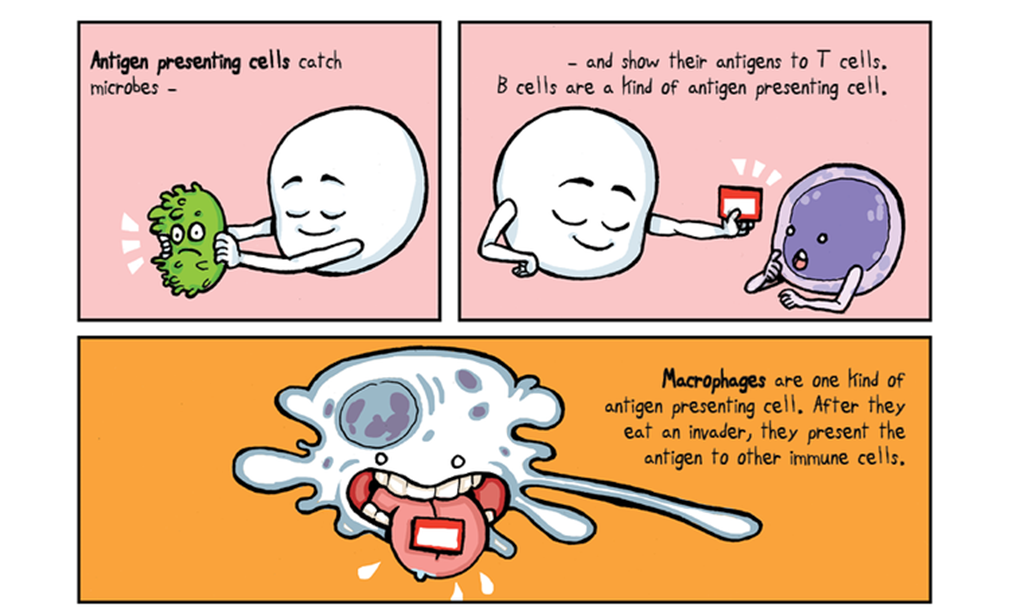 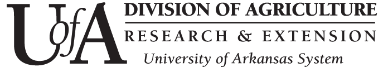 The mighty Dendritic Cell
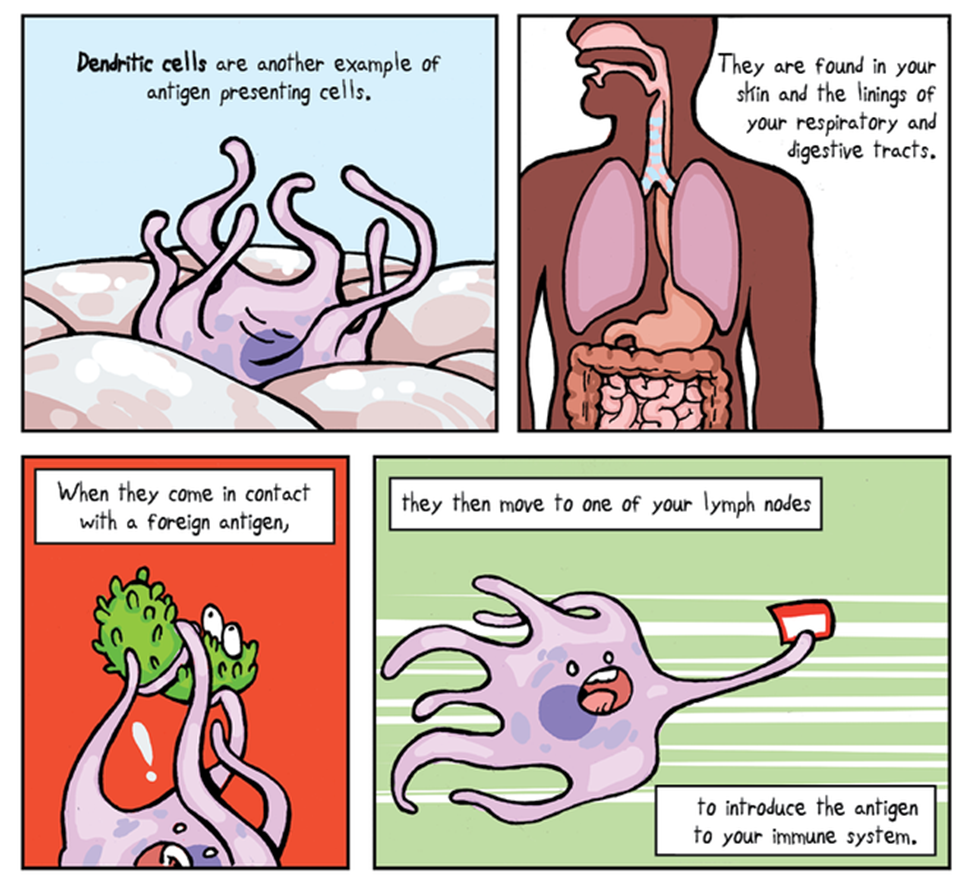 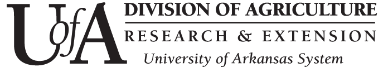 How vaccines work
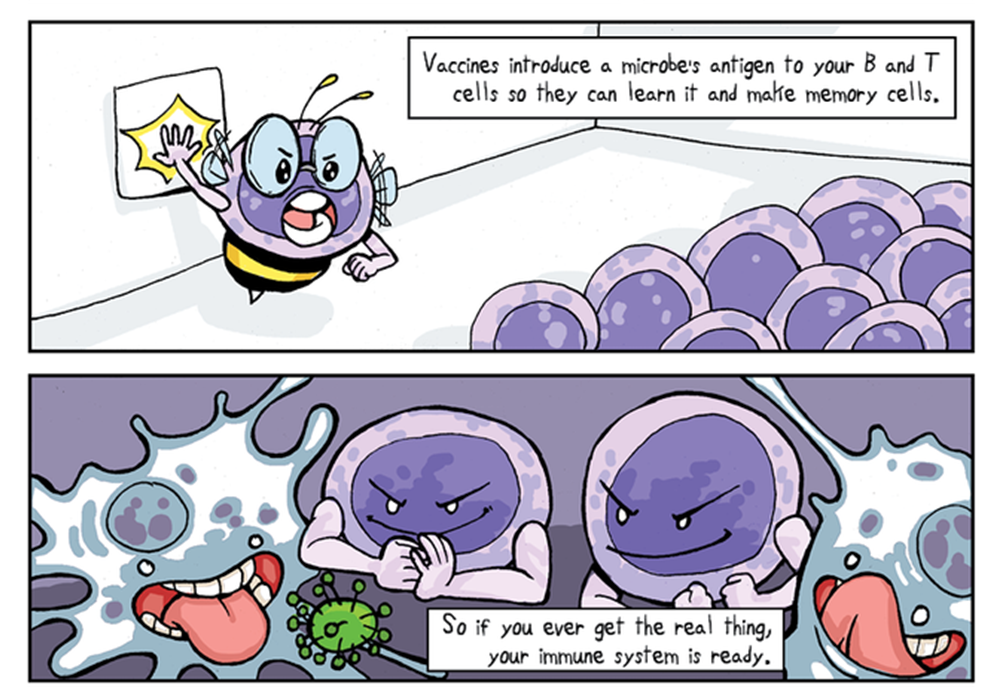 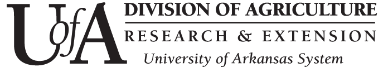 Killed (inactivated) vaccines
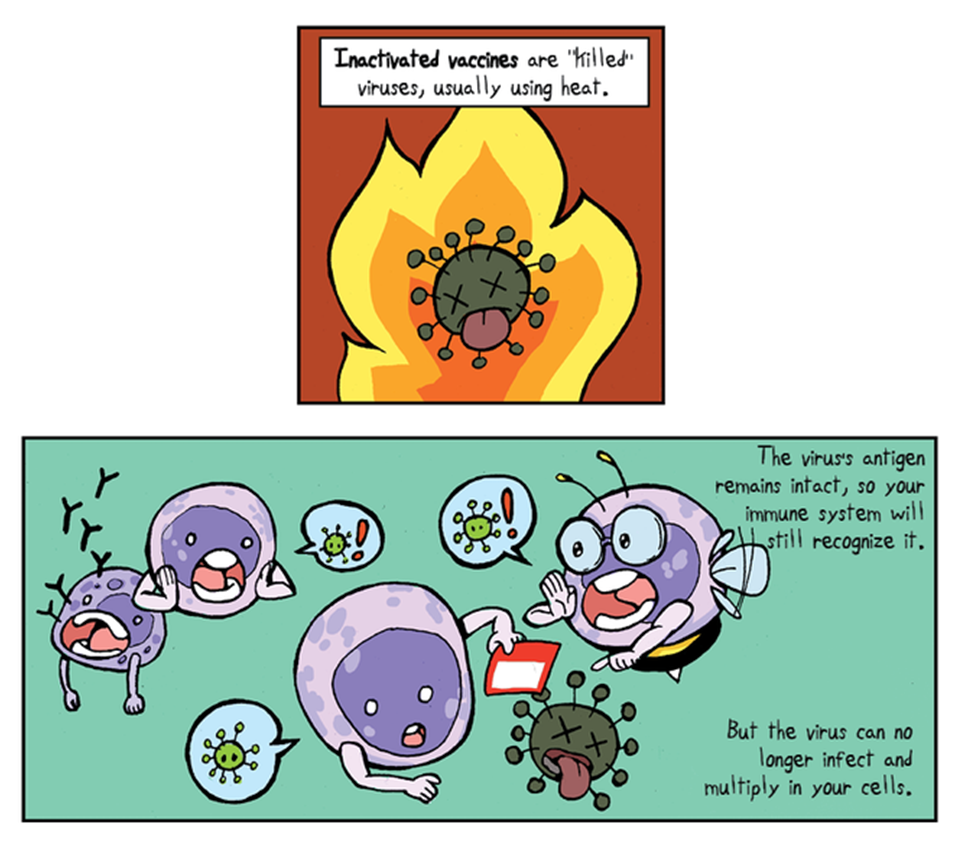 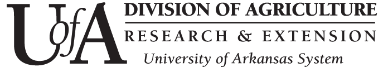 Attenuated (modified-live) vaccines
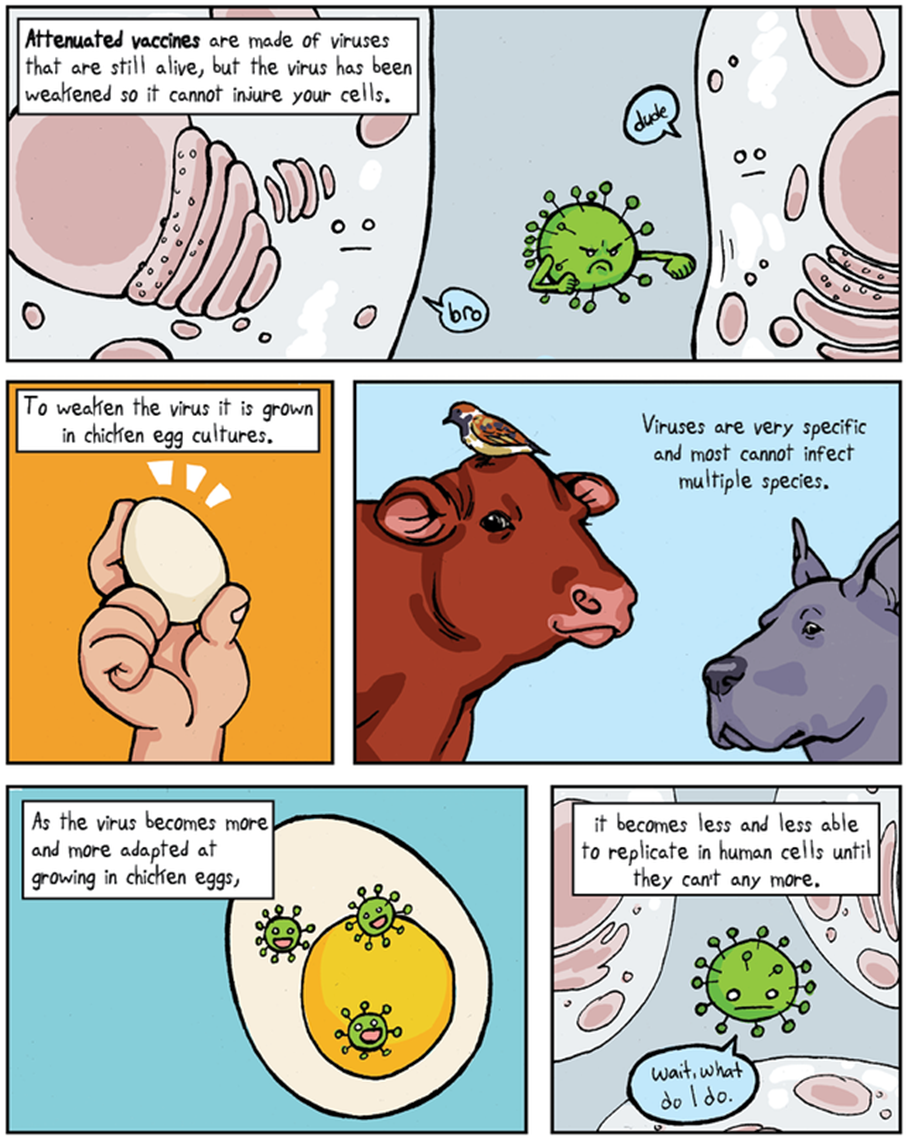 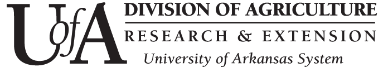 Making attenuated vaccines
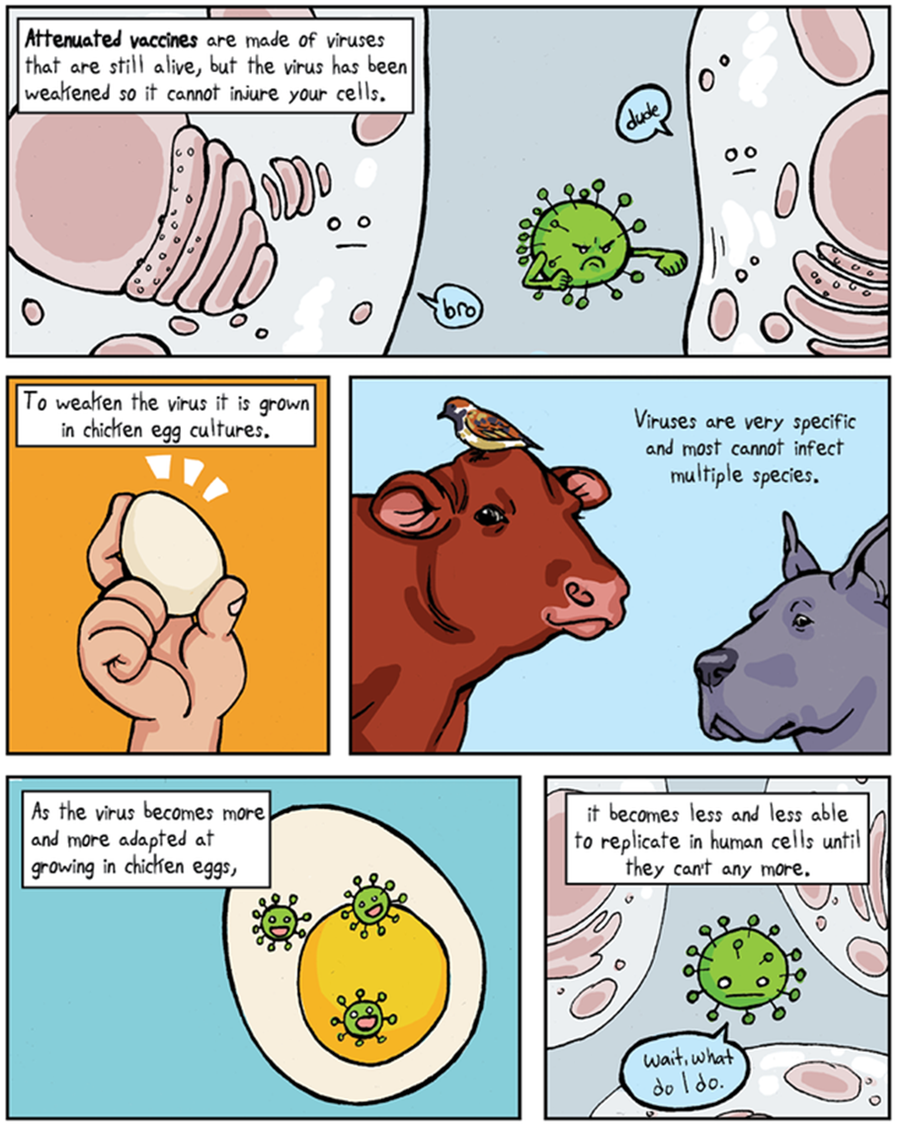 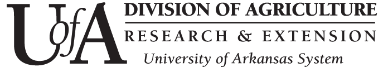 subunit vaccines
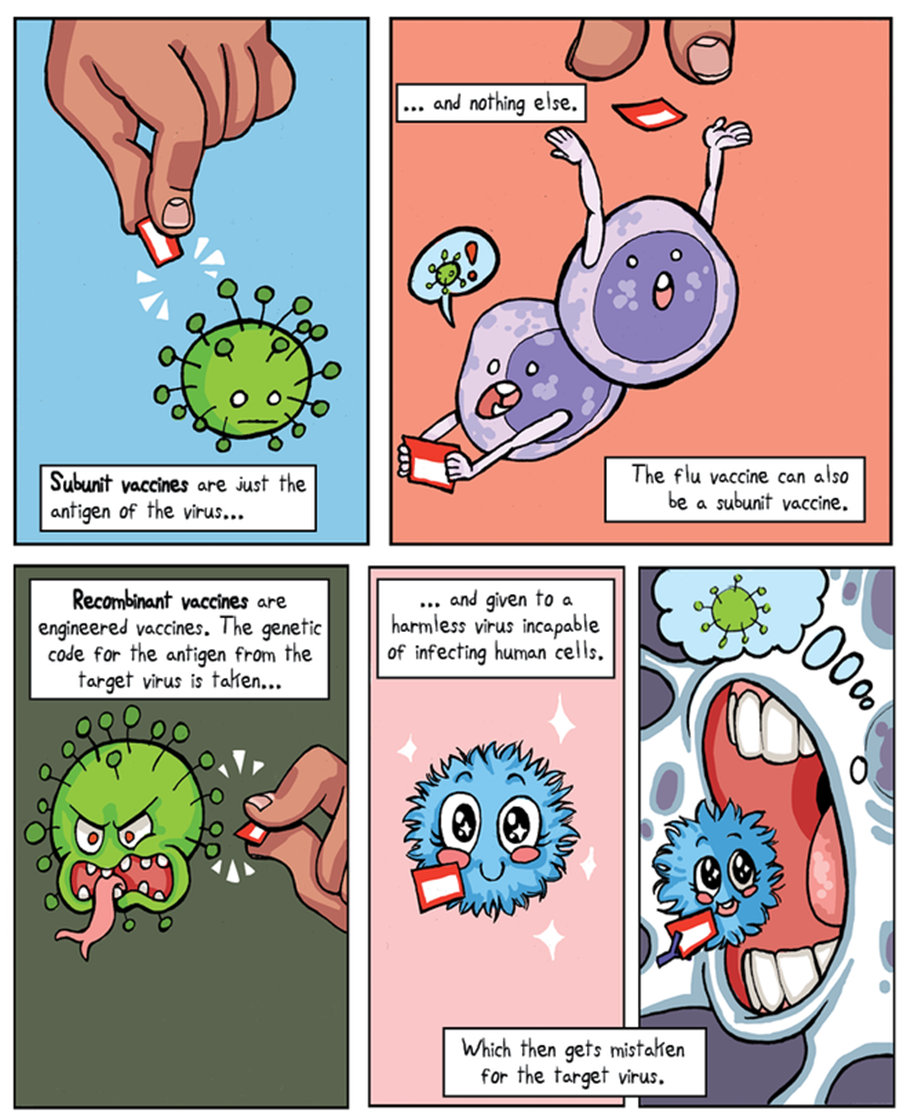 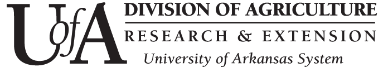 Recombinant vaccines
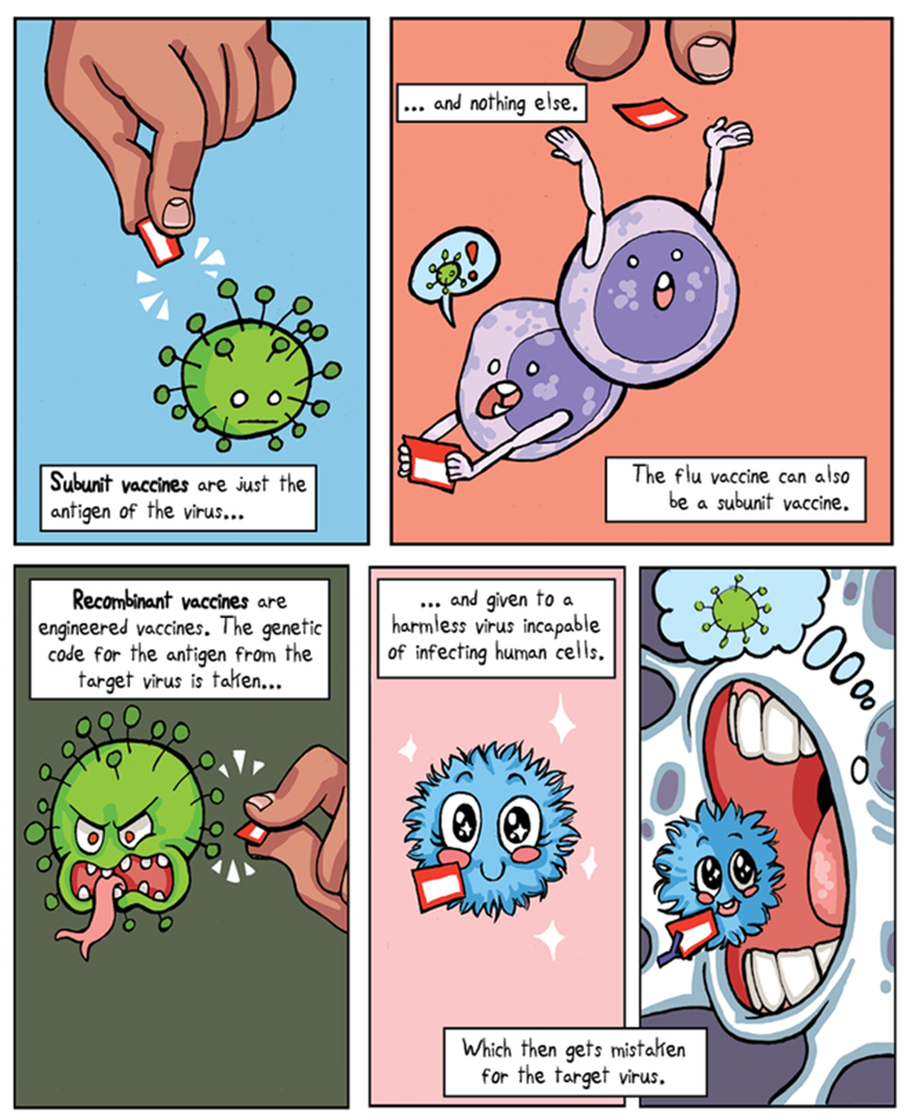 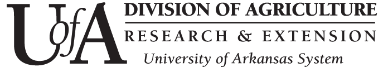 Herd immunity
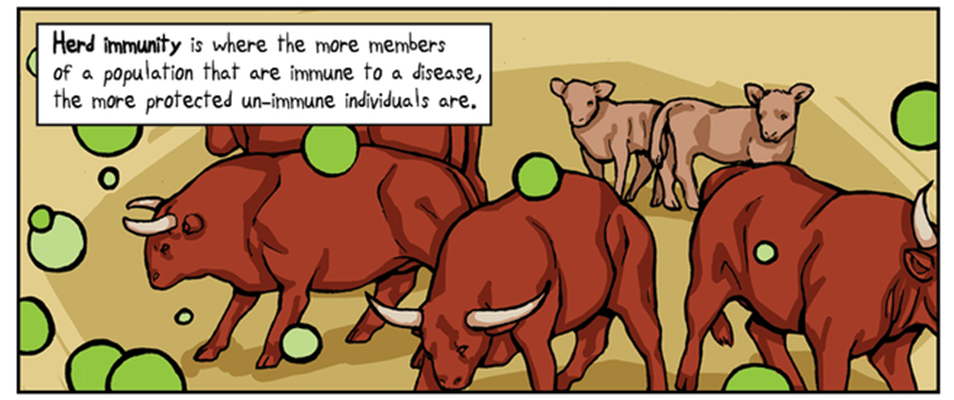 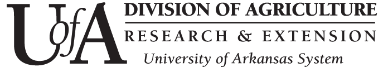 Protection through herd immunity
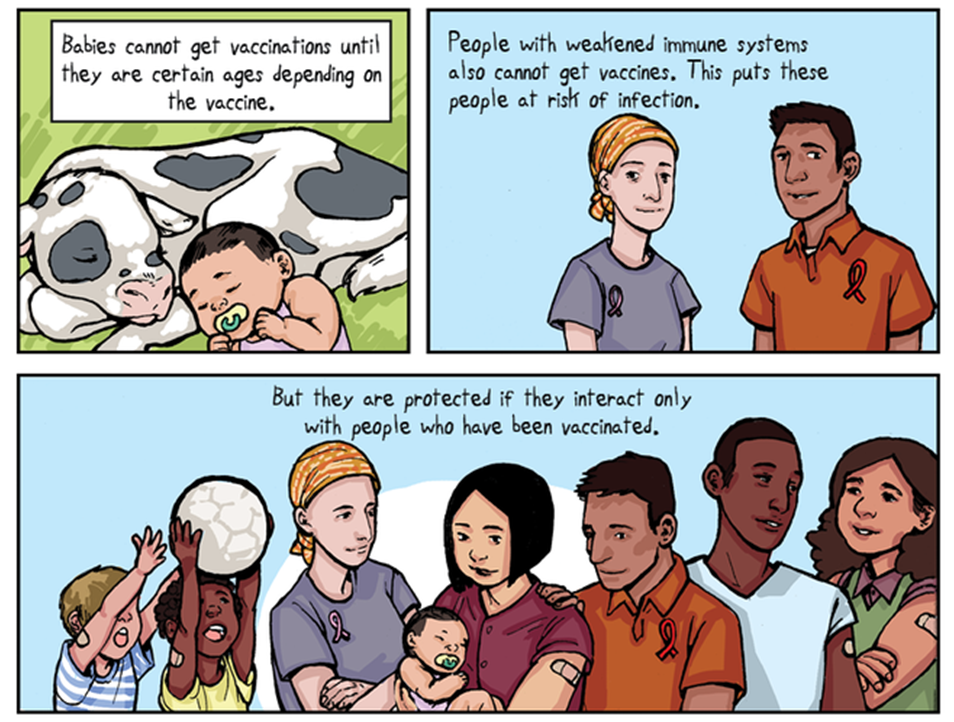 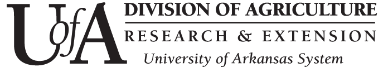 Mutation of pathogens
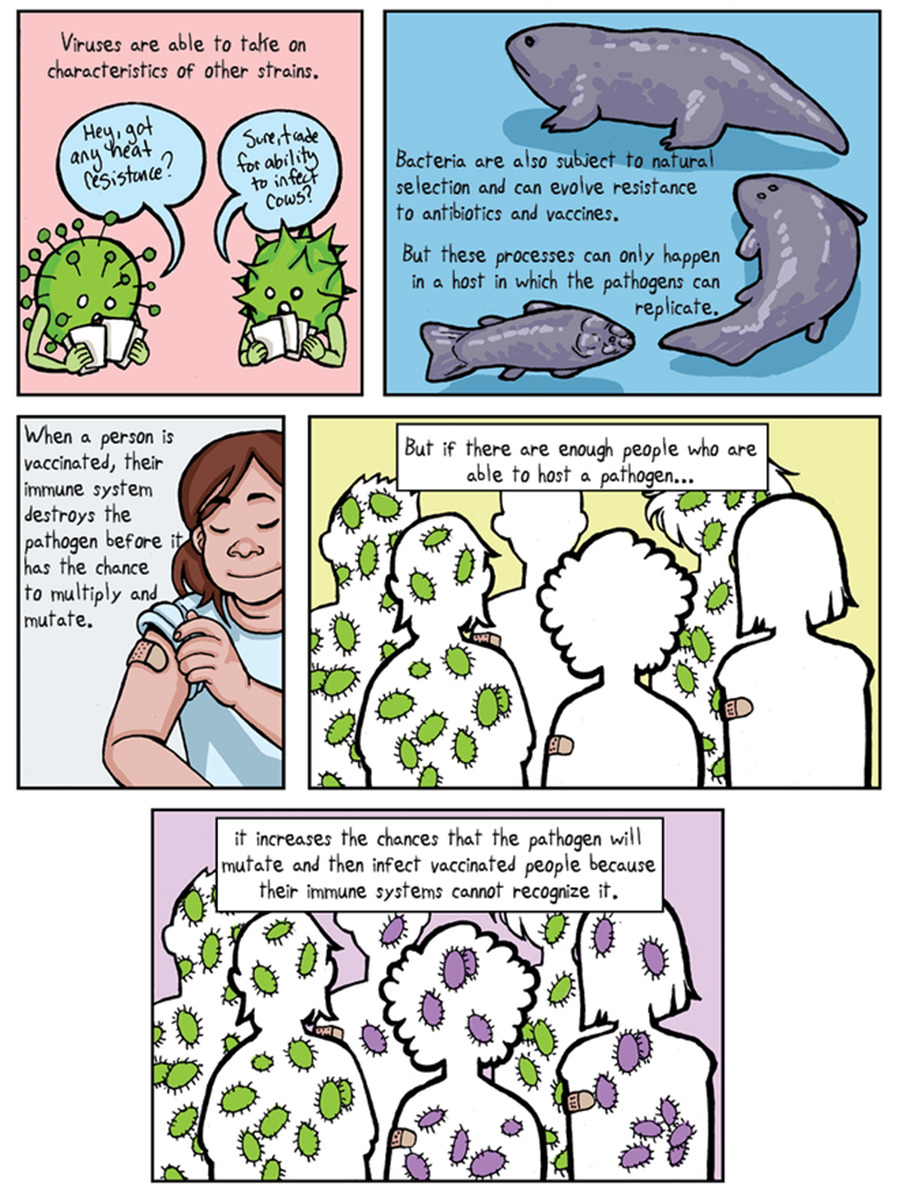 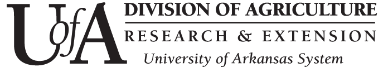 Outsmarting pathogens by immunization
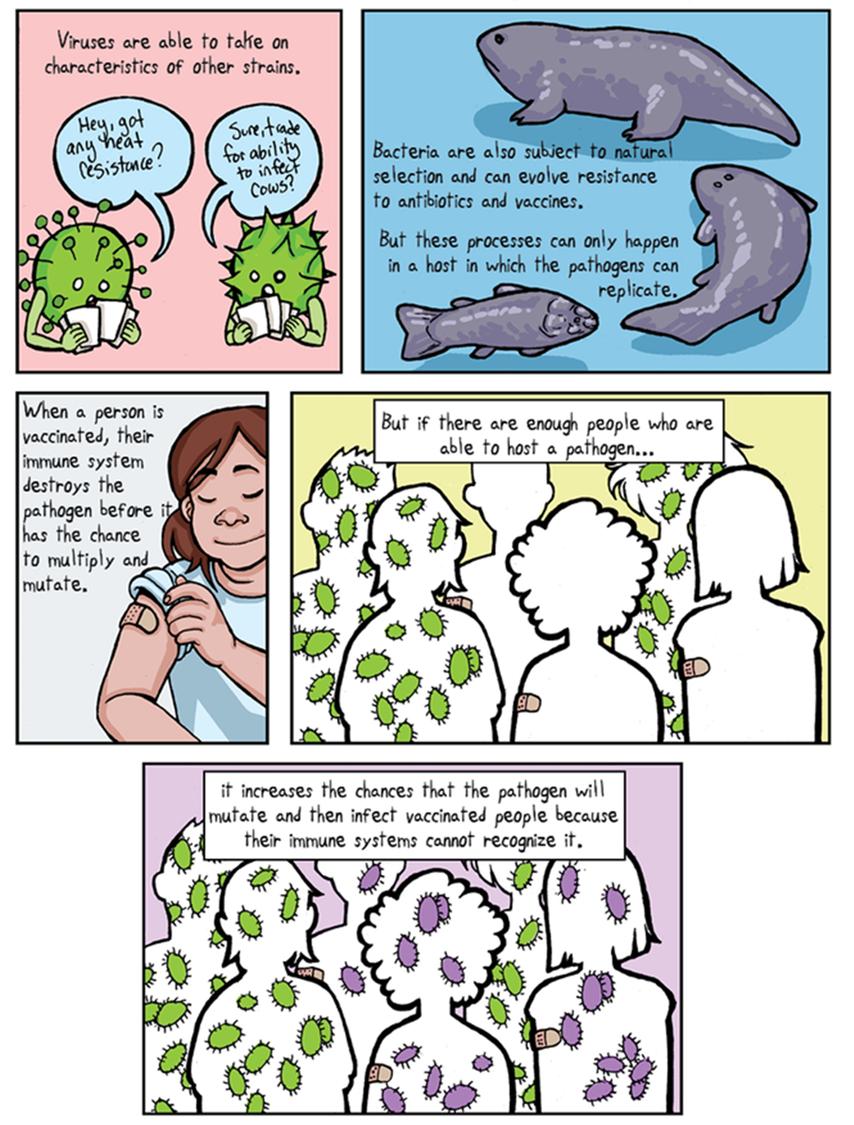 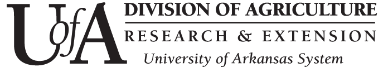 Questions?
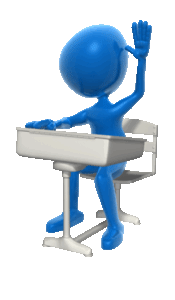